Язык моего народа



Вальгамова Анжелика Роальдовна
Мой родной язык – хантыйский
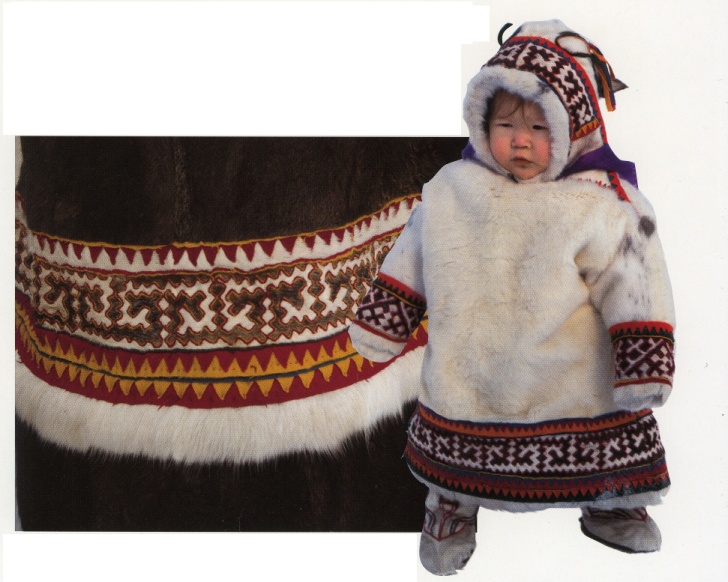 Еремей Данилович Айпин
«Только благодаря родному языку, 
родному слову мы сможем сохранить свою самобытность,
 своих детей, себя, свои народы, свой мир в грядущих веках…»
Памятник русской учительнице